Arabic Language Challenges
Walid Magdy
This sentence is written in Arabic
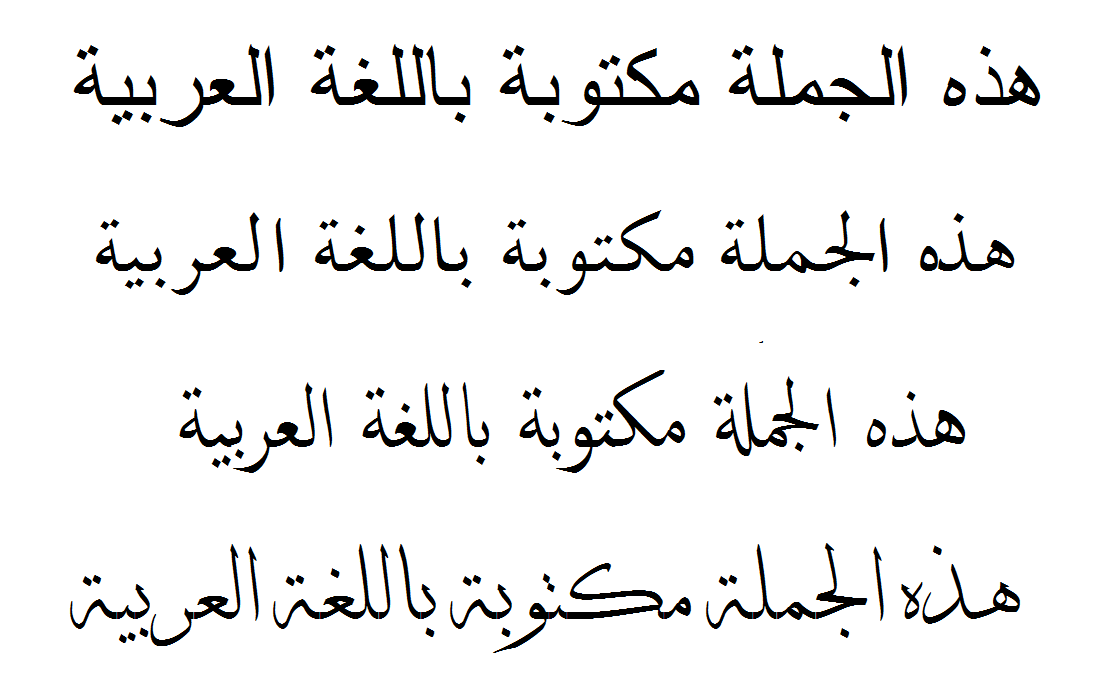 2
8 April 2009
Outlines
Arabic language
Why we analyze?
Arabic language challenges:
Orthographical challenges
Morphological challenges
Phonetic challenges
Conclusion
3
8 April 2009
Arabic Language
Arabic is the largest living member of the Semitic language family
It is classified as a macro-language with 27 sub-languages
It is spoken by over 220 million people in 28 countries (middle-east)
The language of Quran (over 1.6 billion Muslims)
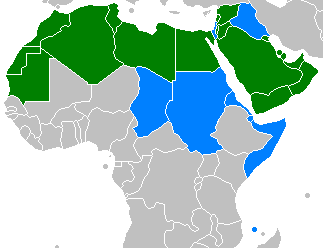 4
8 April 2009
Why we analyze?
Many enabling technologies nowadays are language dependent such as:
Optical Character Recognition (OCR)
Language Modeling (LM)
Name Entity Recognition (NER)
Speech Recognition (ASR)
Performance of these technology with Arabic is much lower than other languages
5
8 April 2009
Orthographic Challenges of Arabic
- 15 of the 28 letters contain dots
- Characters are connected
- Character shape depends on position
- Optional diacritics may be present  
- Printed text may include ligatures and kashida
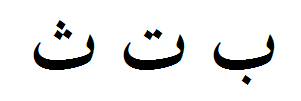 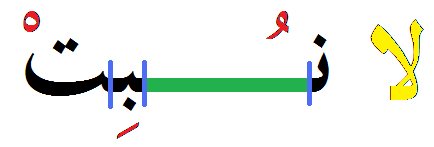 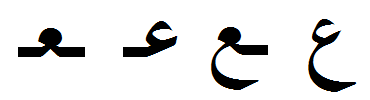 6
8 April 2009
Morphological Challenges of Arabic
- Language is built of 10k roots
- Words contain prefix, infix, and suffix
- 60 billion possible surface forms
- Word spelling changes according to its position in the sentence
He loves his children
His children loves him
The children behaved well
Her children are cute
وسـيــكـتبونـهـا
wasaya+ktub+unahaa
and will + write + they it
= and they will write it
7
8 April 2009
Phonetic Challenges of Arabic
Some phonemes are in Arabic doesn’t exist in other language (‘ein, ghain, ha’, kha’, Dad, Sad, Hamza)

Examples:
Motaz (‘ein)
Mahmoud (ha’)
Ghada (ghain)
Diaa (Dad)
Khaled (7’a’)
8
8 April 2009
Conclusion
Arabic language is important
Performance of language dependent technologies is low with Arabic
Fact: Arabic language is more challenging than others

Much investigation is needed especially from people of this language
9
8 April 2009
أهنالك أي أسئلة؟